History of 50 years ozone soundings:
Change from BM to ECC sonde type
Hugo De Backer
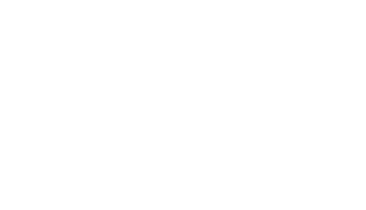 Situation in the 1990s
Existing long time series with Brewer-Mast Sondes (> 20 years) important for trend analyses and process studies. Lots of efforts were done to remove artefacts (SO2 correction, correction for radio sonde changes, …)   
Known issues with BM sondes:
Loss of ozone by non-Teflon parts in the pump
Uncertainty in correction for pump efficiency
Alternative: Electrochemical Concentration Cells (ECC):
Seem to perform better (lower correction when integrated column is compared to spectrophotometer measurements)
Easier to prepare
Better reproducibility
History of 50 years ozone soundings
Hugo De Backer | 2
Dilemma
Continue with BM:
Homogeneous time series
Problems during preparation
Lower quality
Few users left around the world
Change to ECC:
Higher quality (better reproducibility)
More generally used world wide
Easier preparation
Loss of homogeneity of the time series
History of 50 years ozone soundings
Hugo De Backer | 3
Action: research
Better characterisation of the BM sondes:
Measurement of the pump efficiency at low pressure in a simulation chamber
Pressure dependence is higher, especially at low pressures (high altitudes)
Develop new pressure (PRESTO) dependent correction procedure based on:
Calibration at ground level
Comparison of integrated ozone column with spectrophotometer measurement
History of 50 years ozone soundings
Hugo De Backer | 4
Results
Pump correction for BM sensors is generally higher that what was used as standard
Pump correction highly variable between individual sensors
Correction with standard procedure (linear correction for total ozone column) is too high in the troposphere and much too low in the higher stratosphere
With the new correction procedure less variability is seen in the comparison with satellite data
History of 50 years ozone soundings
Hugo De Backer | 5
Curiosity
What about the ECC sondes?
Same tests but different result:
The measured pump efficiencies for ECC sondes are less variable than with BM sensors, 
The pressure dependence is closer to the proposed standard correction for ECC sondes
History of 50 years ozone soundings
Hugo De Backer | 6
Decision & new doubt
We changed to ECC type of sensor in 1997
Do we introduce a jump in the time series?
To remove doubt:
Double soundings about once in two weeks during one year
Comparison with satellite data over the transition period
History of 50 years ozone soundings
Hugo De Backer | 7
Results of double soundings
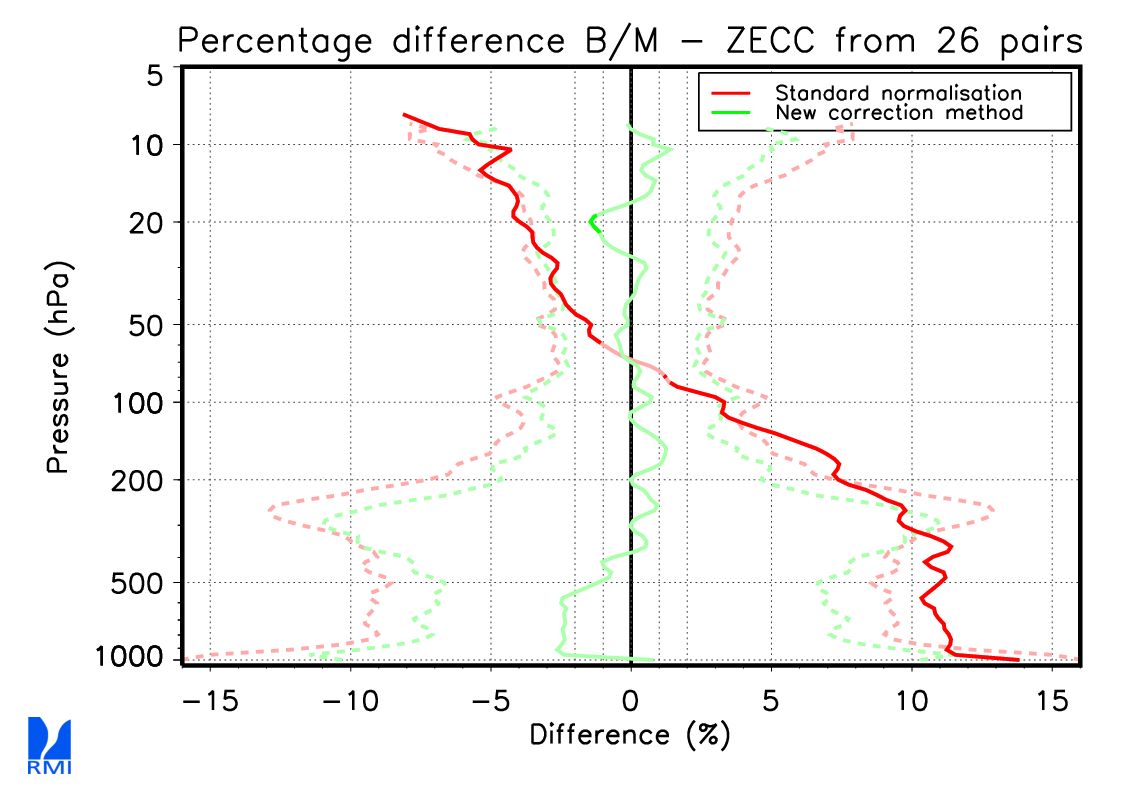 Good comparison when using RMI developed pressure dependent (PRESTO) correction!
Hugo De Backer | 8
History of 50 years ozone soundings
Comparison with SAGE-II satellite
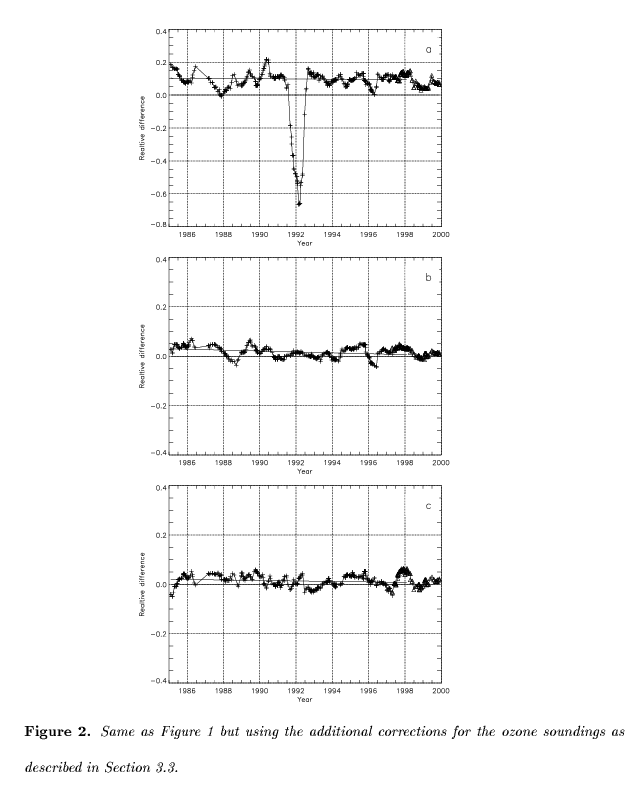 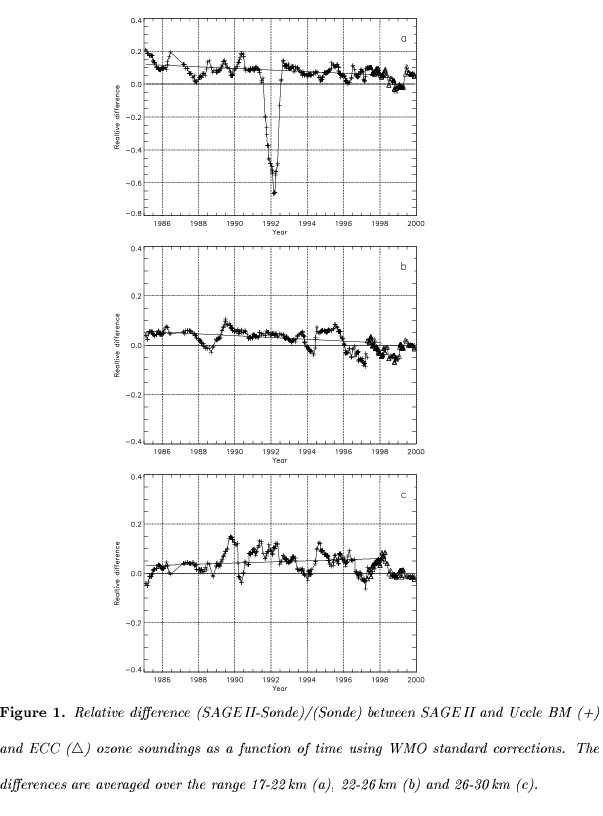 No trend visible in the differences with satellite data when the RMI developed correction (PRESTO) is applied
Hugo De Backer | 9
History of 50 years ozone soundings
Conclusion
Due to the scientific efforts we could change to the modern ECC-type of sensor without introducing a break in the time series.
This improved the quality of the measurements
Made the preparation more easy
Combined time series can be used for trend and process studies and validation of new observational data
However also the ECC sondes have some issues and continued efforts are made to decrease the uncertainty in the measurements
History of 50 years ozone soundings
Hugo De Backer | 10
Thank you